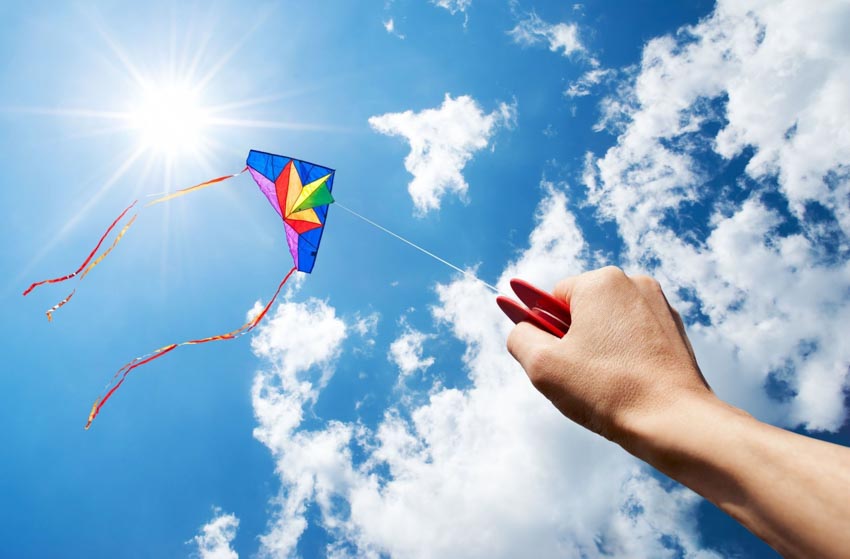 PHÒNG GIÁO DỤC VÀ ĐÀO TẠO ……….
TRƯỜNG …………..
MÔN TOÁN 7 (CÁNH DIỀU )
GV:…..
NĂM HỌC: 2022 - 2023
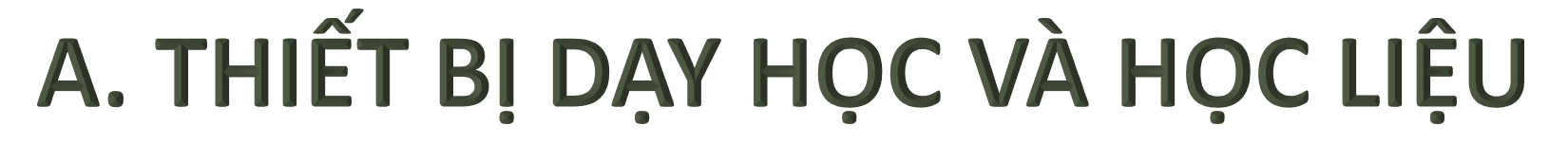 HĐ NHÓM
HĐ CÁ NHÂN
HĐ CẶP ĐÔI
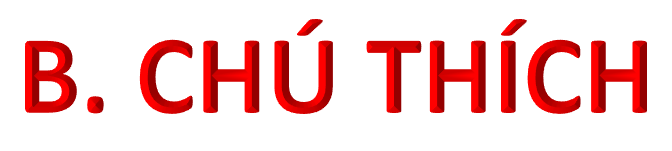 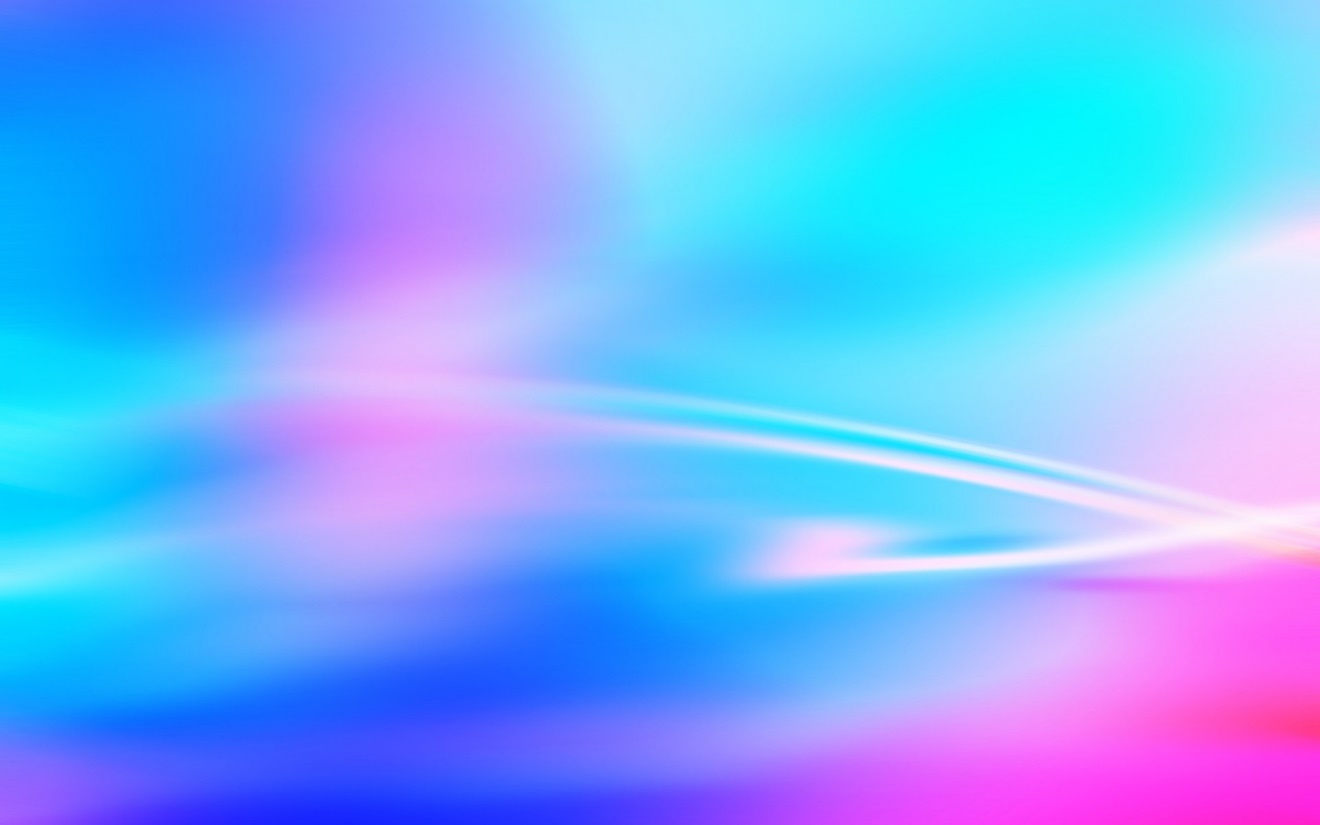 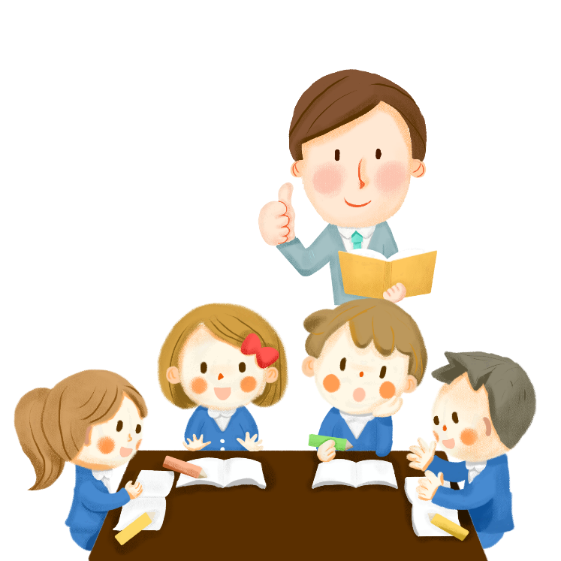 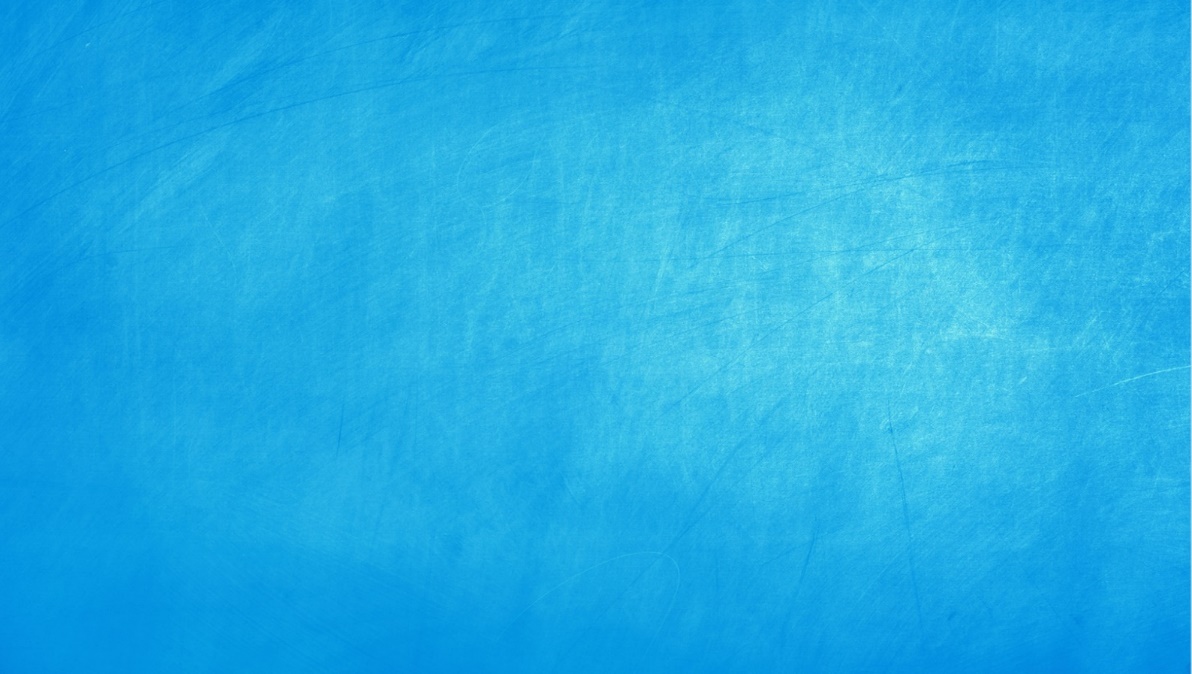 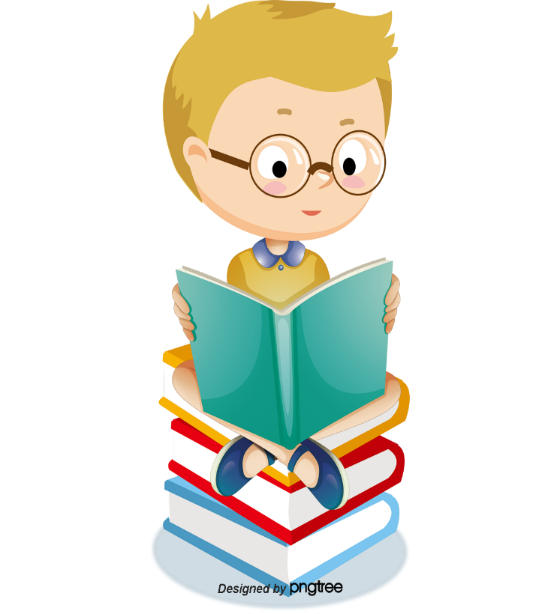 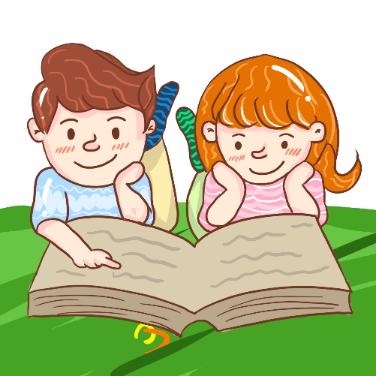 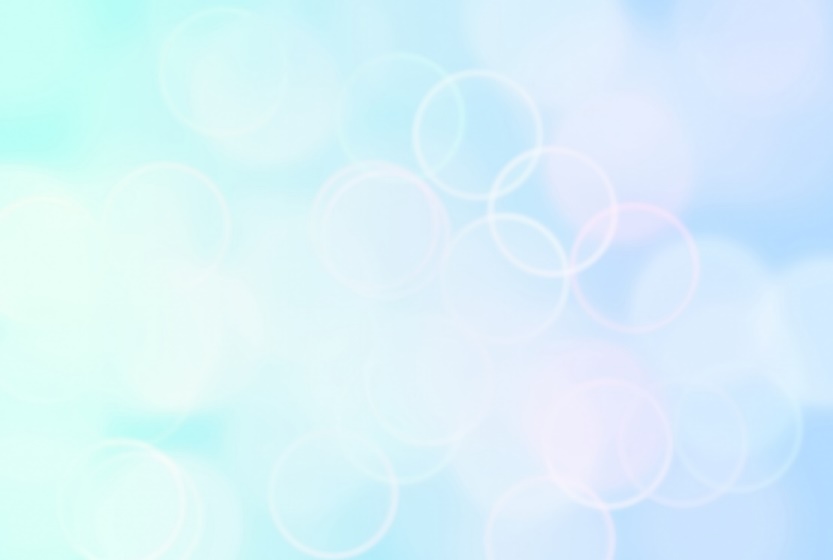 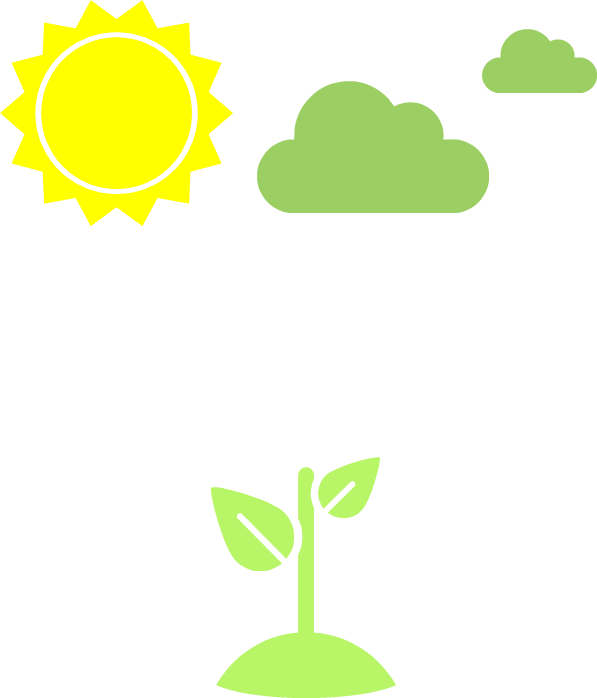 Hình thành kiến thức
Mở đầu
Vận dụng – Tìm tòi
Luyện tập
CÁC HOẠT ĐỘNG
HOẠT ĐỘNG
MỞ ĐẦU
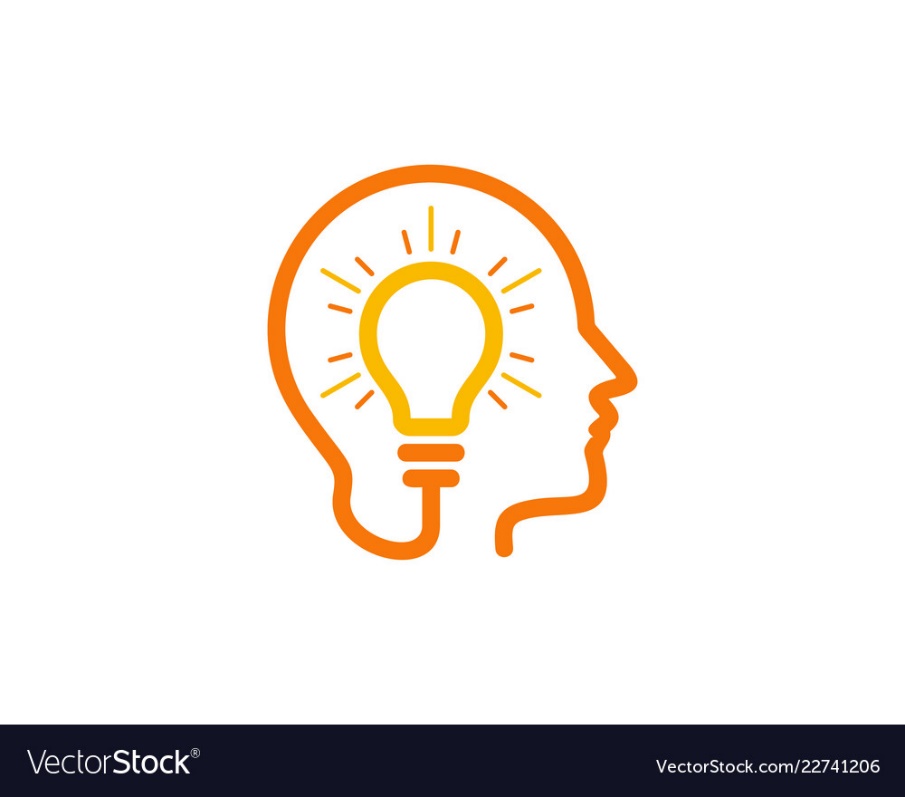 TRÒ CHƠI QUA SÔNG
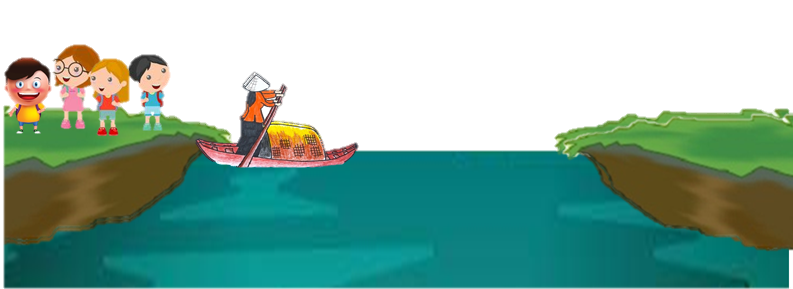 GIỚI THIỆU –LUẬT CHƠI
Để được tới trường học các bạn nhỏ cần phải vượt qua một con sông. 
Có cô lái đò mỗi lần chở chỉ chở được 1 học sinh và cô chỉ chở những em học sinh vượt qua được câu hỏi của cô.
Em hãy giúp các bạn nhỏ vượt qua câu hỏi của cô lái đò để cùng đến trường nhé!
BẮT ĐẦU
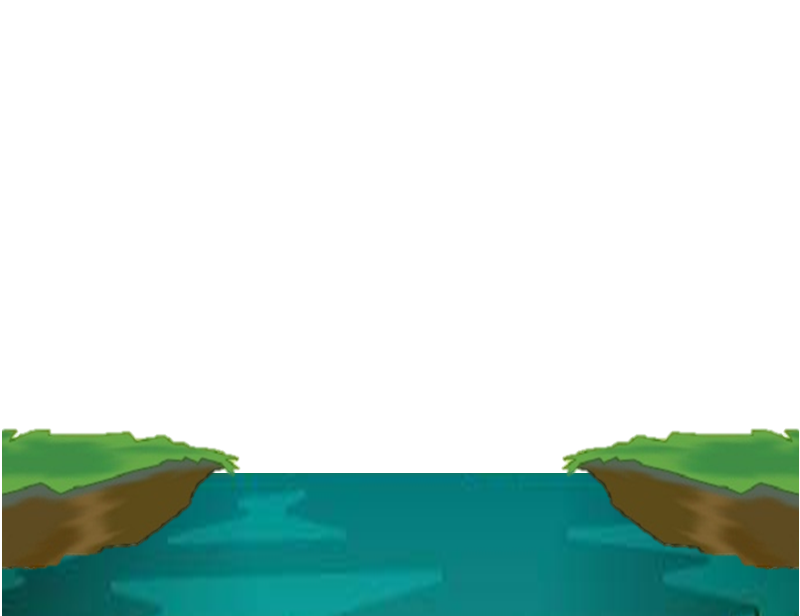 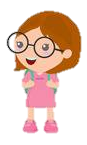 Exit
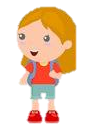 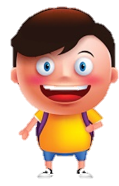 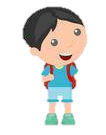 CHÁU CẢM ƠN CÔ Ạ!
CHÁU CẢM ƠN CÔ Ạ!
CHÁU CẢM ƠN CÔ Ạ!
CHÁU CẢM ƠN CÔ Ạ!
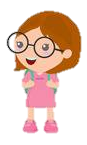 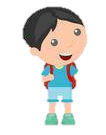 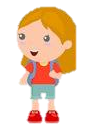 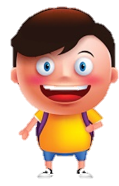 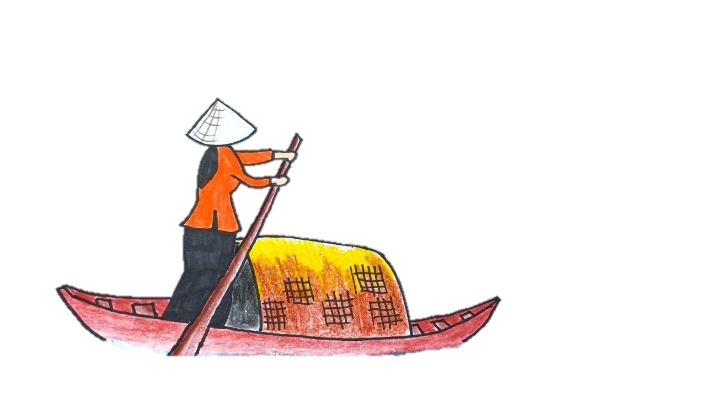 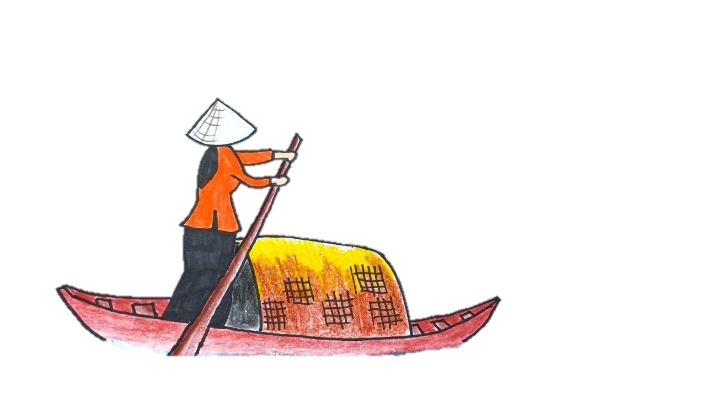 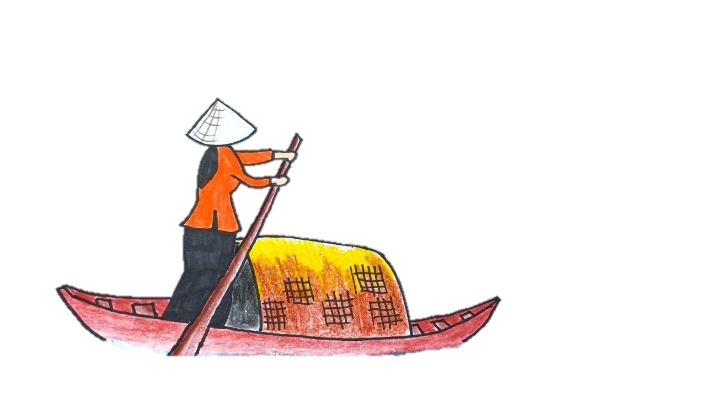 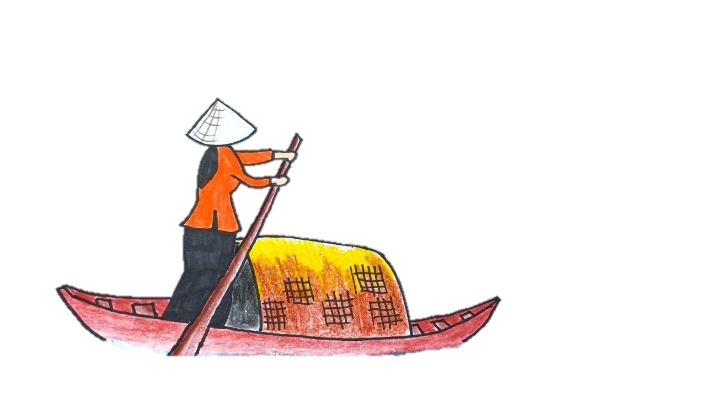 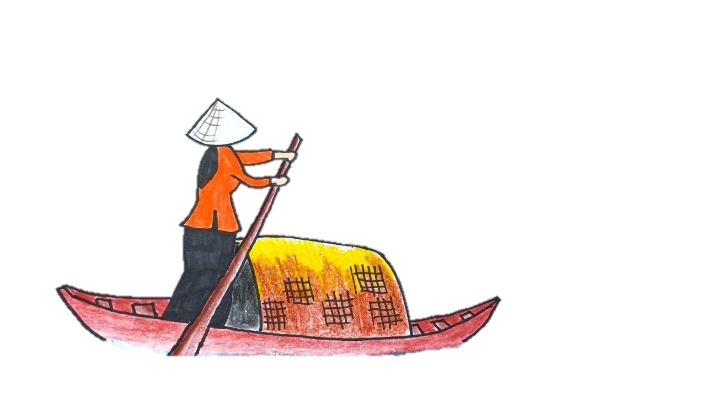 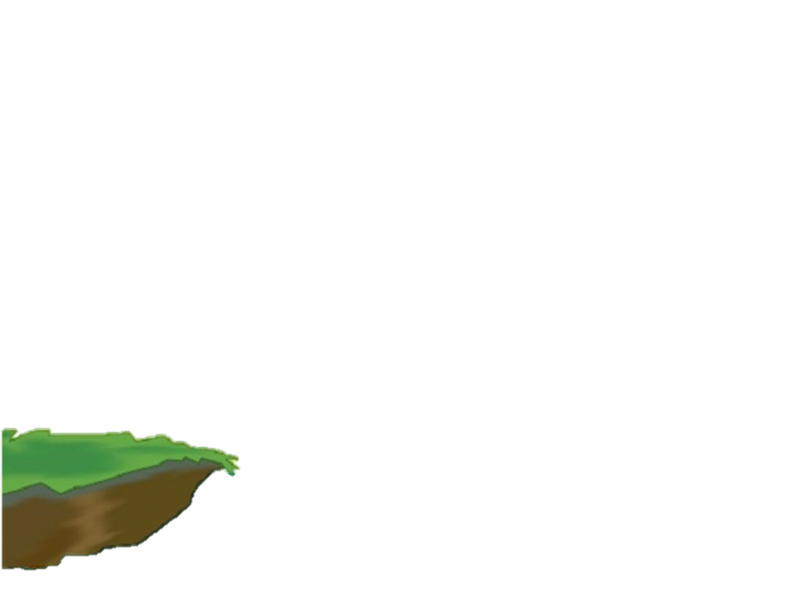 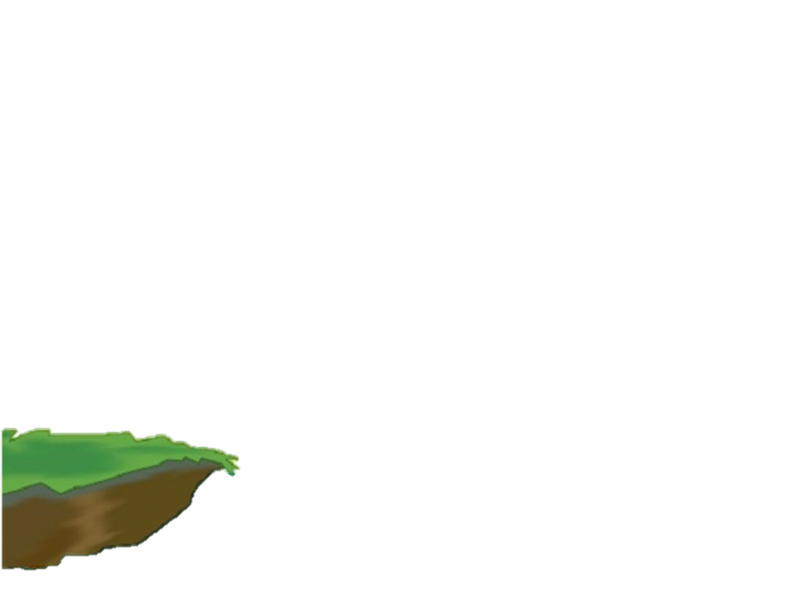 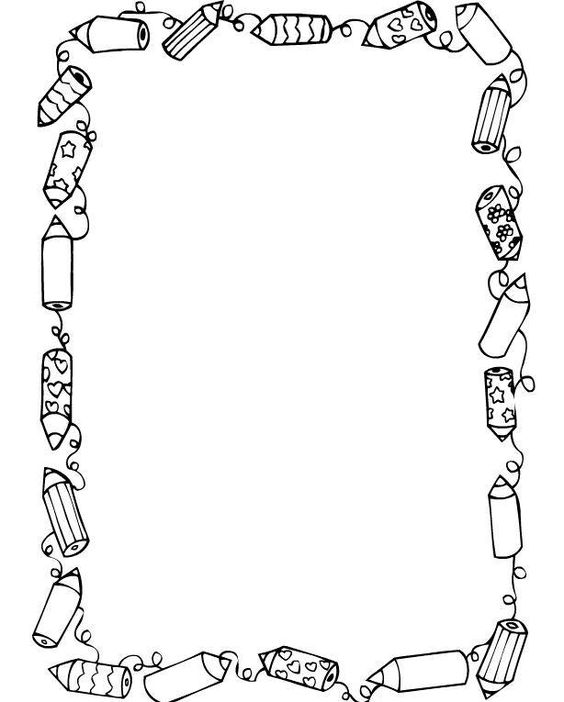 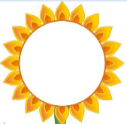 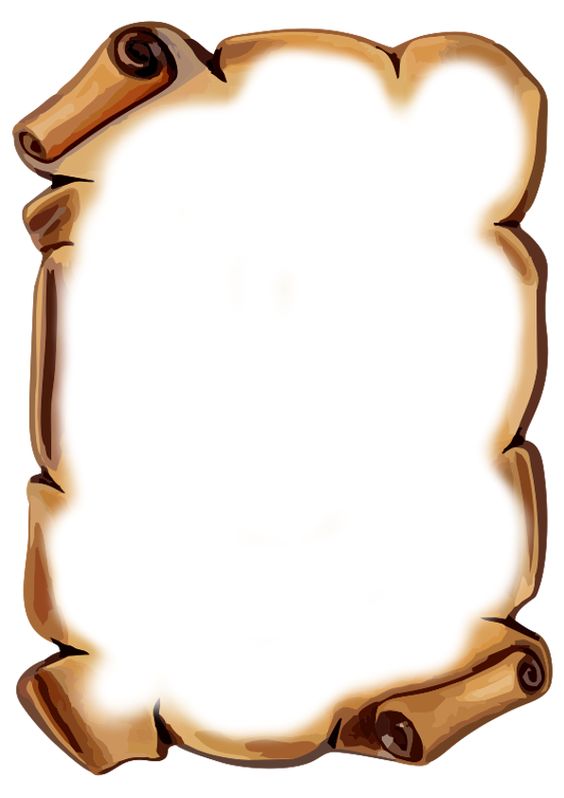 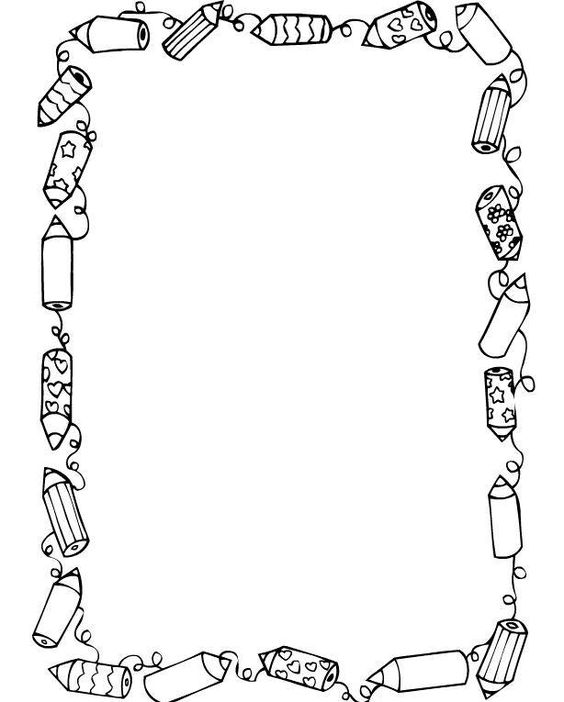 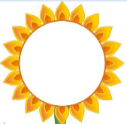 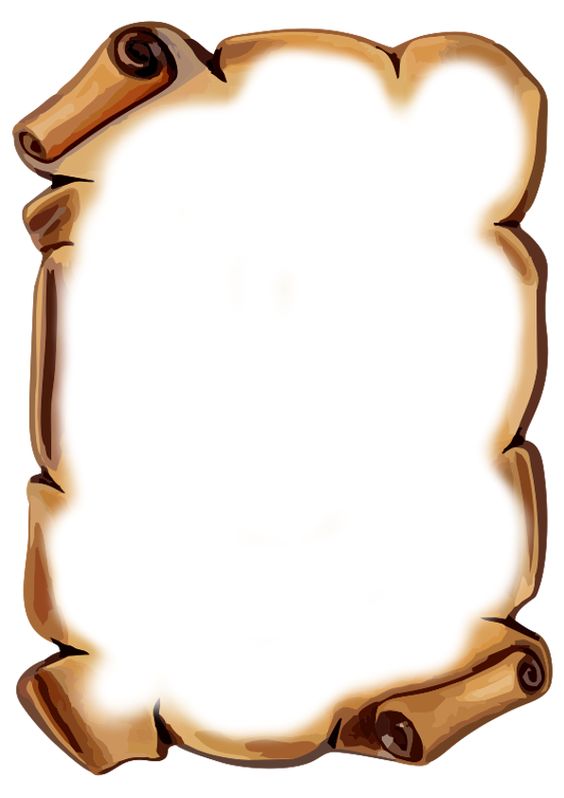 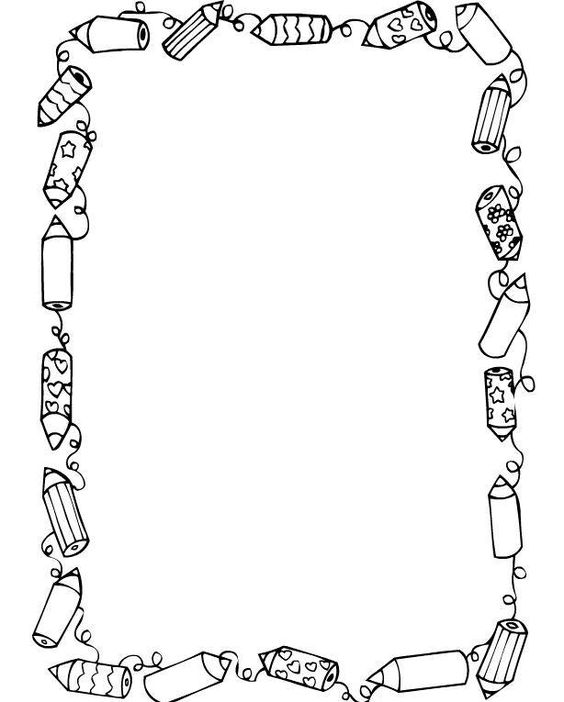 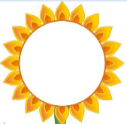 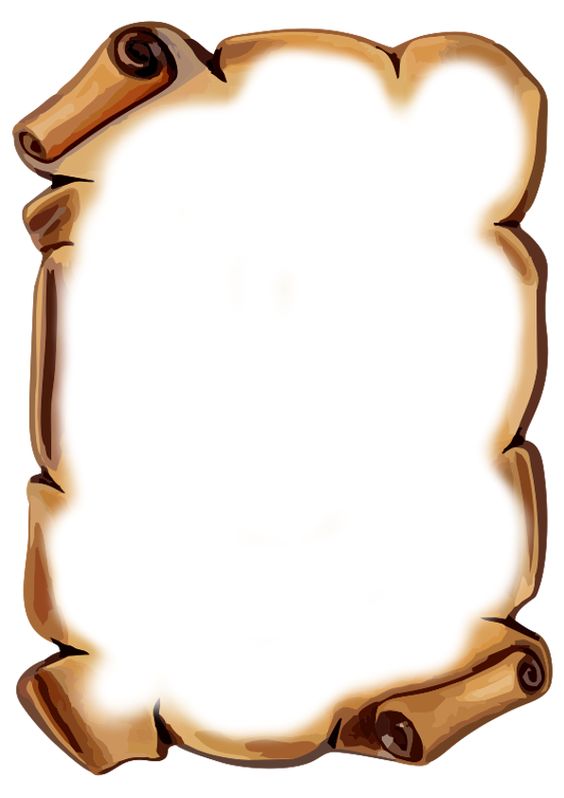 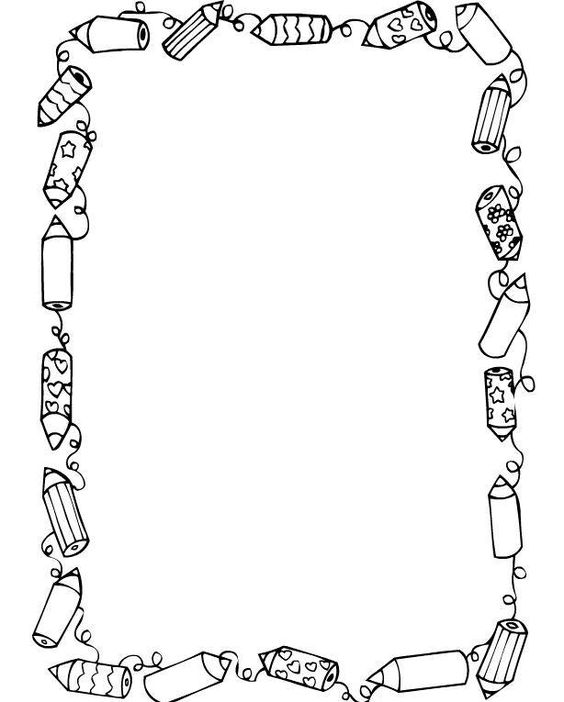 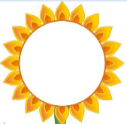 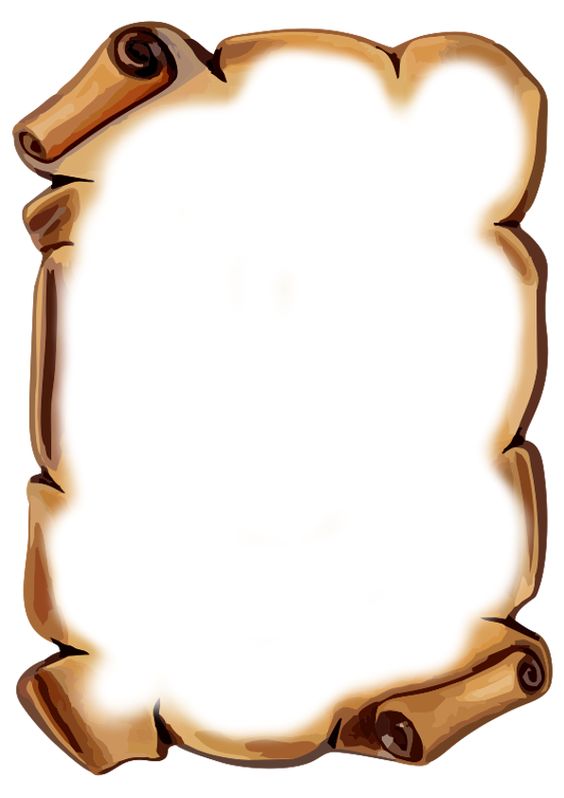 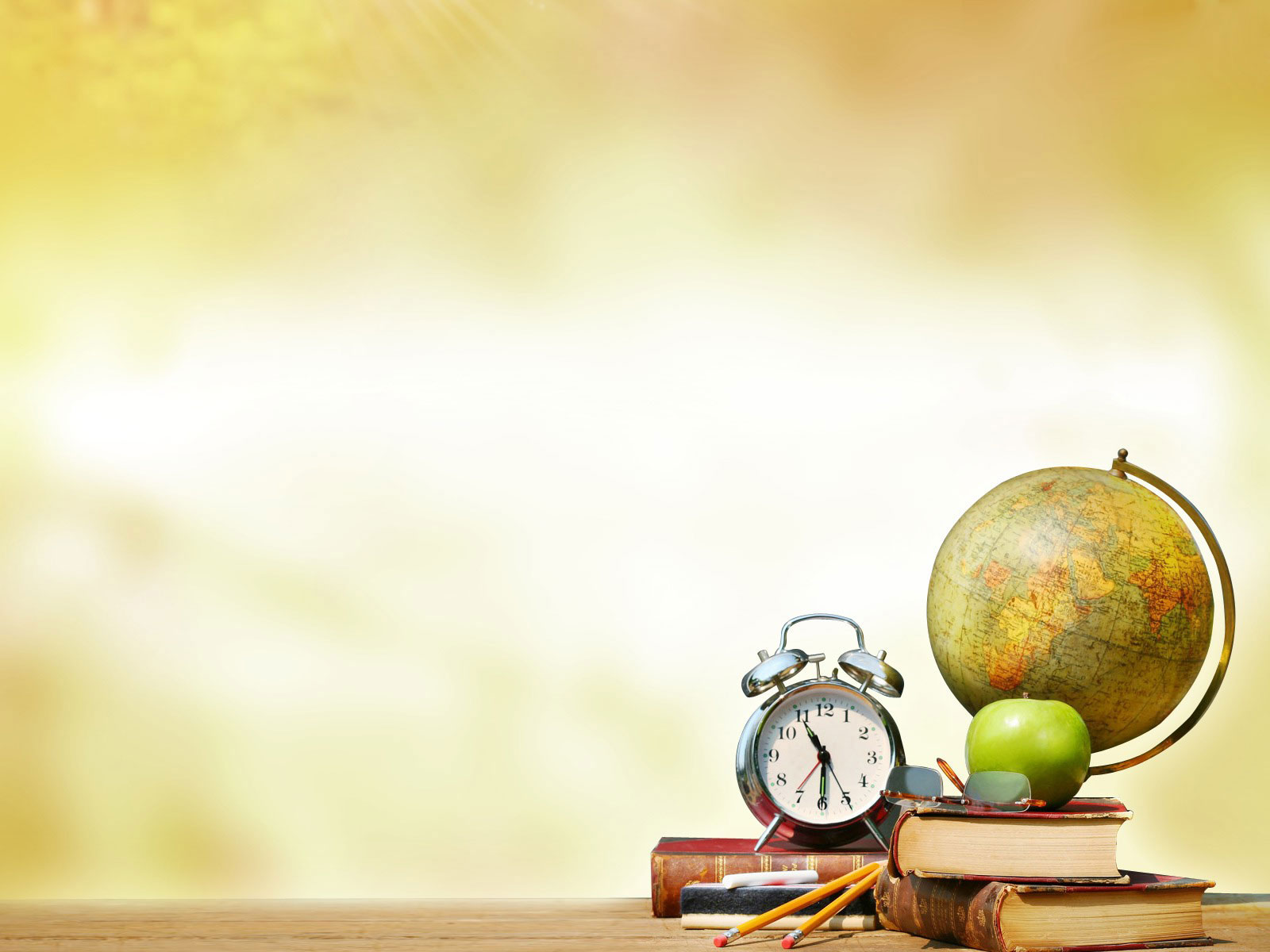 CHƯƠNG I
SỐ HỮU TỈ
Tiết   ,BÀI 3
PHÉP TÍNH LŨY THỪA 
VỚI SỐ MŨ TỰ NHIÊN 
CỦA MỘT SỐ HỮU TỈ
(Tiết 2)
HOẠT ĐỘNG
Hình thành kiến thức
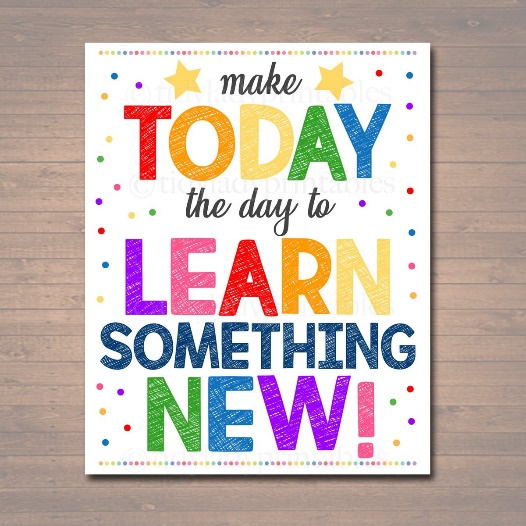 Tiết…, Bài. PHÉP TÍNH LŨY THỪA VỚI 
SỐ MŨ TỰ NHIÊN CỦA MỘT SỐ HỮU TỈ
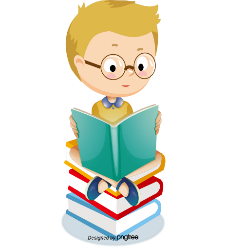 III. Lũy thừa của một lũy thừa.
Khi tính lũy thừa của một lũy thừa, 
ta giữ nguyên cơ số và nhân hai số mũ.
Tiết…, Bài. PHÉP TÍNH LŨY THỪA VỚI 
SỐ MŨ TỰ NHIÊN CỦA MỘT SỐ HỮU TỈ
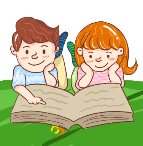 Thay số thích hợp vào dấu ? trong các câu sau:
THỜI GIAN
1 : 00
0 : 59
0 : 58
0 : 57
0 : 56
0 : 55
0 : 54
0 : 53
0 : 52
0 : 51
0 : 50
0 : 49
0 : 48
0 : 47
0 : 46
0 : 45
0 : 44
0 : 43
0 : 42
0 : 41
0 : 40
0 : 39
0 : 38
0 : 37
0 : 36
0 : 35
0 : 34
0 : 43
0 : 32
0 : 31
0 : 30
0 : 29
0 : 28
0 : 27
0 : 26
0 : 25
0 : 24
0 : 23
0 : 22
0 : 21
0 : 20
0 : 19
0 : 18
0 : 17
0 : 16
0 : 15
0 : 14
0 : 13
0 : 12
0 : 11
0 : 10
0 : 09
0 : 08
0 : 07
0 : 06
0 : 05
0 : 04
0 : 03
0 : 02
0 : 01
0 : 00
HẾT GIỜ
Tiết…, Bài. PHÉP TÍNH LŨY THỪA VỚI 
SỐ MŨ TỰ NHIÊN CỦA MỘT SỐ HỮU TỈ
Thay số thích hợp vào dấu ? trong các câu sau:
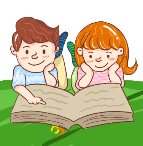 Tiết…, Bài. PHÉP TÍNH LŨY THỪA VỚI 
SỐ MŨ TỰ NHIÊN CỦA MỘT SỐ HỮU TỈ
Ví dụ 4:
Viết mỗi tích sau dưới dạng một lũy thừa của
với
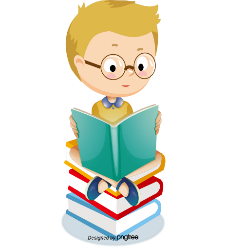 với
Tiết…, Bài. PHÉP TÍNH LŨY THỪA VỚI 
SỐ MŨ TỰ NHIÊN CỦA MỘT SỐ HỮU TỈ
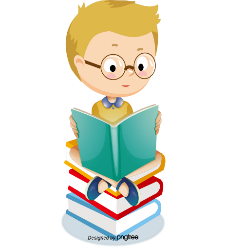 Ví dụ 4:
Viết mỗi tích sau dưới dạng một lũy thừa của
HOẠT ĐỘNG
Luyện tập
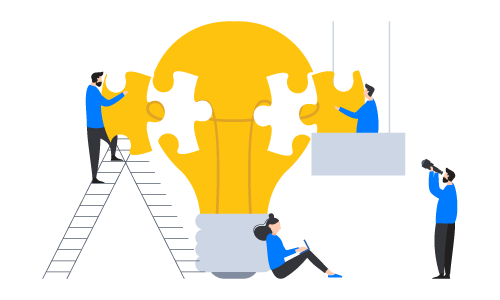 Tiết…, Bài. PHÉP TÍNH LŨY THỪA VỚI 
SỐ MŨ TỰ NHIÊN CỦA MỘT SỐ HỮU TỈ
THỜI GIAN
2 : 30
2 : 29
2 : 28
2 : 27
2 : 26
2 : 25
2 : 24
2 : 23
2 : 22
2 : 21
2 : 20
2 : 19
2 : 18
2 : 17
2 : 16
2 : 15
2 : 14
2 : 13
2 : 12
2 : 11
2 : 10
2 : 09
2 : 08
2 : 07
2 : 06
2 : 05
2 : 04
2 : 03
2 : 02
2 : 01
2 : 00
1 : 59
1 : 58
1 : 57
1 : 56
1 : 55
1 : 54
1 : 53
1 : 52
1 : 51
1 : 50
1 : 49
1 : 48
1 : 47
1 : 46
1 : 45
1 : 44
1 : 43
1 : 42
1 : 41
1 : 40
1 : 39
1 : 38
1 : 37
1 : 36
1 : 35
1 : 34
1 : 33
1 : 32
1 : 31
1 : 30
1 : 29
1 : 28
1 : 27
1 : 26
1 : 25
1 : 24
1 : 23
1 : 22
1 : 21
1 : 20
1 : 19
1 : 18
1 : 17
1 : 16
1 : 15
1 : 14
1 : 13
1 : 12
1 : 11
1 : 10
1 : 09
1 : 08
1 : 07
1 : 06
1 : 05
1 : 04
1 : 03
1 : 02
1 : 01
1 : 00
0 : 59
0 : 58
0 : 57
0 : 56
0 : 55
0 : 54
0 : 53
0 : 52
0 : 51
0 : 50
0 : 49
0 : 48
0 : 47
0 : 46
0 : 45
0 : 44
0 : 43
0 : 42
0 : 41
0 : 40
0 : 39
0 : 38
0 : 37
0 : 36
0 : 35
0 : 34
0 : 43
0 : 32
0 : 31
0 : 30
0 : 29
0 : 28
0 : 27
0 : 26
0 : 25
0 : 24
0 : 23
0 : 22
0 : 21
0 : 20
0 : 19
0 : 18
0 : 17
0 : 16
0 : 15
0 : 14
0 : 13
0 : 12
0 : 11
0 : 10
0 : 09
0 : 08
0 : 07
0 : 06
0 : 05
0 : 04
0 : 03
0 : 02
0 : 01
0 : 00
HẾT GIỜ
Bài 1:
Viết mỗi tích sau dưới dạng một lũy thừa của
với
với
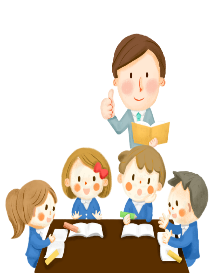 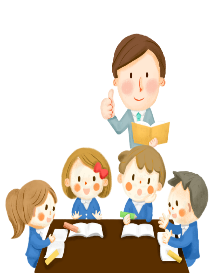 Tiết…, Bài. PHÉP TÍNH LŨY THỪA VỚI 
SỐ MŨ TỰ NHIÊN CỦA MỘT SỐ HỮU TỈ
Bài 1:
Viết mỗi tích sau dưới dạng một lũy thừa của
Tiết…, Bài. PHÉP TÍNH LŨY THỪA VỚI 
SỐ MŨ TỰ NHIÊN CỦA MỘT SỐ HỮU TỈ
THỜI GIAN
2 : 30
2 : 29
2 : 28
2 : 27
2 : 26
2 : 25
2 : 24
2 : 23
2 : 22
2 : 21
2 : 20
2 : 19
2 : 18
2 : 17
2 : 16
2 : 15
2 : 14
2 : 13
2 : 12
2 : 11
2 : 10
2 : 09
2 : 08
2 : 07
2 : 06
2 : 05
2 : 04
2 : 03
2 : 02
2 : 01
2 : 00
1 : 59
1 : 58
1 : 57
1 : 56
1 : 55
1 : 54
1 : 53
1 : 52
1 : 51
1 : 50
1 : 49
1 : 48
1 : 47
1 : 46
1 : 45
1 : 44
1 : 43
1 : 42
1 : 41
1 : 40
1 : 39
1 : 38
1 : 37
1 : 36
1 : 35
1 : 34
1 : 33
1 : 32
1 : 31
1 : 30
1 : 29
1 : 28
1 : 27
1 : 26
1 : 25
1 : 24
1 : 23
1 : 22
1 : 21
1 : 20
1 : 19
1 : 18
1 : 17
1 : 16
1 : 15
1 : 14
1 : 13
1 : 12
1 : 11
1 : 10
1 : 09
1 : 08
1 : 07
1 : 06
1 : 05
1 : 04
1 : 03
1 : 02
1 : 01
1 : 00
0 : 59
0 : 58
0 : 57
0 : 56
0 : 55
0 : 54
0 : 53
0 : 52
0 : 51
0 : 50
0 : 49
0 : 48
0 : 47
0 : 46
0 : 45
0 : 44
0 : 43
0 : 42
0 : 41
0 : 40
0 : 39
0 : 38
0 : 37
0 : 36
0 : 35
0 : 34
0 : 43
0 : 32
0 : 31
0 : 30
0 : 29
0 : 28
0 : 27
0 : 26
0 : 25
0 : 24
0 : 23
0 : 22
0 : 21
0 : 20
0 : 19
0 : 18
0 : 17
0 : 16
0 : 15
0 : 14
0 : 13
0 : 12
0 : 11
0 : 10
0 : 09
0 : 08
0 : 07
0 : 06
0 : 05
0 : 04
0 : 03
0 : 02
0 : 01
0 : 00
HẾT GIỜ
Bài 2:
b) Lũy thừa của 8
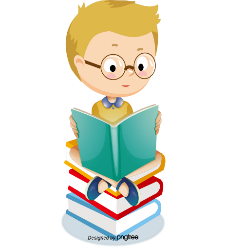 Tiết…, Bài. PHÉP TÍNH LŨY THỪA VỚI 
SỐ MŨ TỰ NHIÊN CỦA MỘT SỐ HỮU TỈ
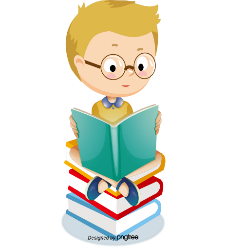 Bài 2:
Giải
HOẠT ĐỘNG
VẬN DỤNG
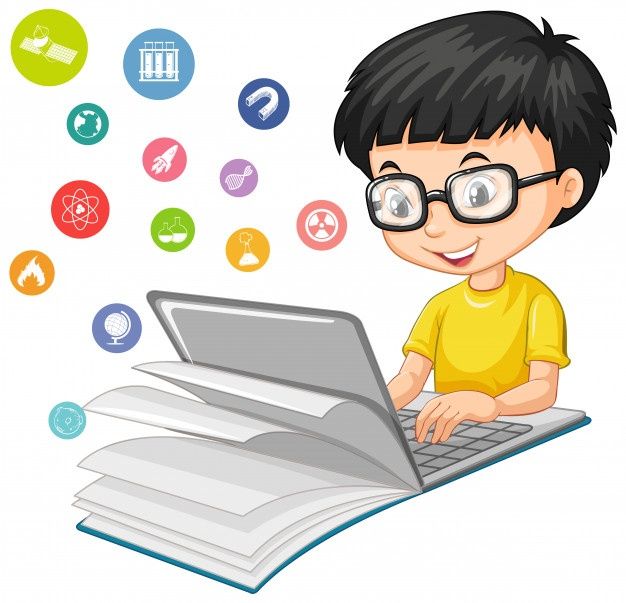 Tiết…, Bài. PHÉP TÍNH LŨY THỪA VỚI 
SỐ MŨ TỰ NHIÊN CỦA MỘT SỐ HỮU TỈ
Câu hỏi 1:
n thừa số xy
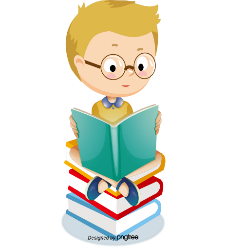 n thừa số x
n thừa số y
Tiết…, Bài. PHÉP TÍNH LŨY THỪA VỚI 
SỐ MŨ TỰ NHIÊN CỦA MỘT SỐ HỮU TỈ
Lũy thừa của một tích
Với hai số hữu tỉ x và y, ta có:
(Lũy thừa của một tích bằng tích các lũy thừa)
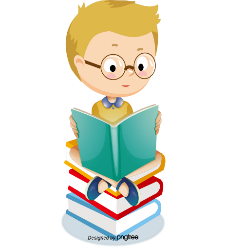 Tiết…, Bài. PHÉP TÍNH LŨY THỪA VỚI 
SỐ MŨ TỰ NHIÊN CỦA MỘT SỐ HỮU TỈ
Câu hỏi 2:
n thừa số x
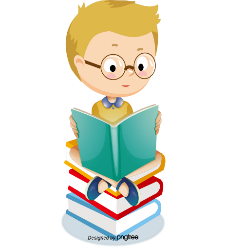 n thừa số y
Tiết…, Bài. PHÉP TÍNH LŨY THỪA VỚI 
SỐ MŨ TỰ NHIÊN CỦA MỘT SỐ HỮU TỈ
Lũy thừa của một thương
Với hai số hữu tỉ x và y, ta có:
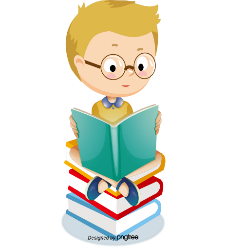 (Lũy thừa của một thương bằng thương các lũy thừa)
Tiết…, Bài. PHÉP TÍNH LŨY THỪA VỚI 
SỐ MŨ TỰ NHIÊN CỦA MỘT SỐ HỮU TỈ
Ví dụ:
Tính:
THỜI GIAN
2 : 30
2 : 29
2 : 28
2 : 27
2 : 26
2 : 25
2 : 24
2 : 23
2 : 22
2 : 21
2 : 20
2 : 19
2 : 18
2 : 17
2 : 16
2 : 15
2 : 14
2 : 13
2 : 12
2 : 11
2 : 10
2 : 09
2 : 08
2 : 07
2 : 06
2 : 05
2 : 04
2 : 03
2 : 02
2 : 01
2 : 00
1 : 59
1 : 58
1 : 57
1 : 56
1 : 55
1 : 54
1 : 53
1 : 52
1 : 51
1 : 50
1 : 49
1 : 48
1 : 47
1 : 46
1 : 45
1 : 44
1 : 43
1 : 42
1 : 41
1 : 40
1 : 39
1 : 38
1 : 37
1 : 36
1 : 35
1 : 34
1 : 33
1 : 32
1 : 31
1 : 30
1 : 29
1 : 28
1 : 27
1 : 26
1 : 25
1 : 24
1 : 23
1 : 22
1 : 21
1 : 20
1 : 19
1 : 18
1 : 17
1 : 16
1 : 15
1 : 14
1 : 13
1 : 12
1 : 11
1 : 10
1 : 09
1 : 08
1 : 07
1 : 06
1 : 05
1 : 04
1 : 03
1 : 02
1 : 01
1 : 00
0 : 59
0 : 58
0 : 57
0 : 56
0 : 55
0 : 54
0 : 53
0 : 52
0 : 51
0 : 50
0 : 49
0 : 48
0 : 47
0 : 46
0 : 45
0 : 44
0 : 43
0 : 42
0 : 41
0 : 40
0 : 39
0 : 38
0 : 37
0 : 36
0 : 35
0 : 34
0 : 43
0 : 32
0 : 31
0 : 30
0 : 29
0 : 28
0 : 27
0 : 26
0 : 25
0 : 24
0 : 23
0 : 22
0 : 21
0 : 20
0 : 19
0 : 18
0 : 17
0 : 16
0 : 15
0 : 14
0 : 13
0 : 12
0 : 11
0 : 10
0 : 09
0 : 08
0 : 07
0 : 06
0 : 05
0 : 04
0 : 03
0 : 02
0 : 01
0 : 00
HẾT GIỜ
Giải
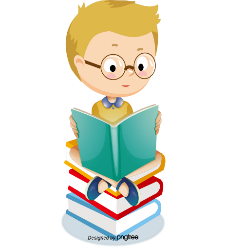 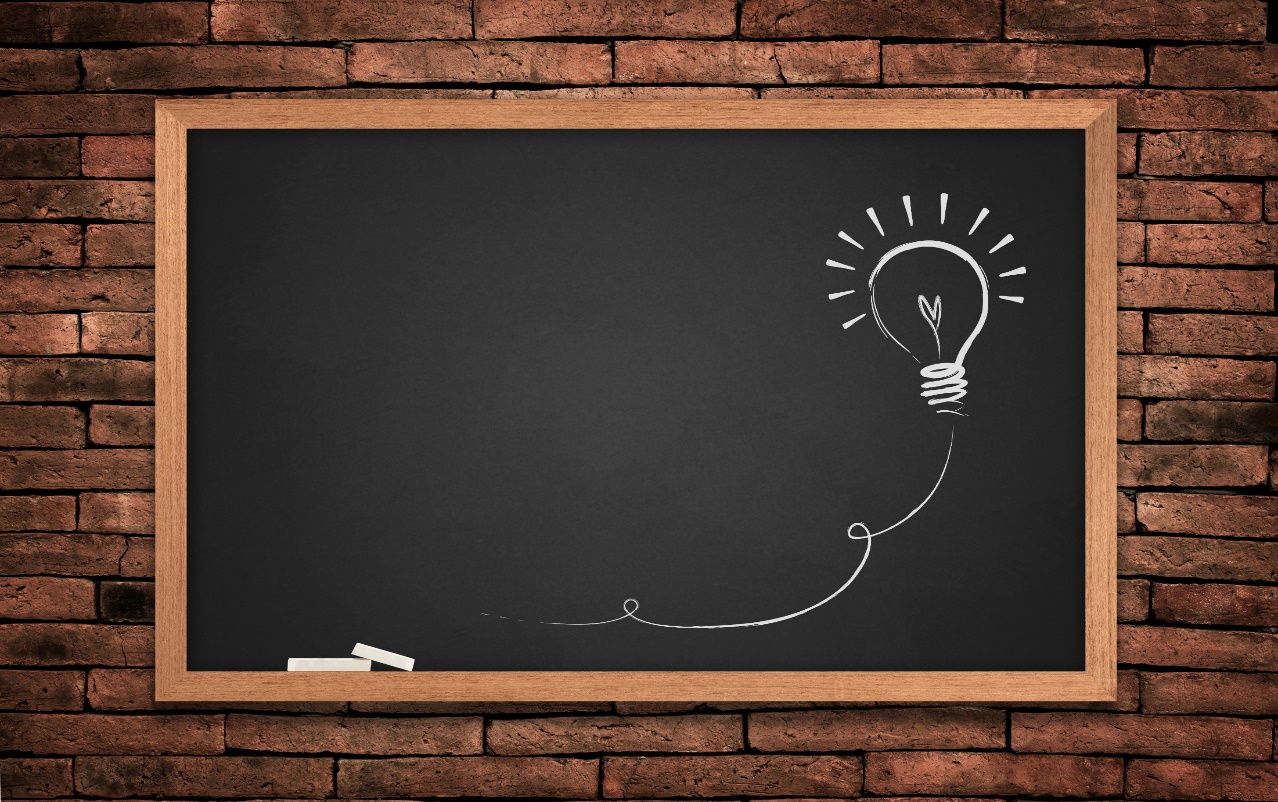 Hướng dẫn về nhà
- Xem lại, ghi nhớ các công thức (lũy thừa của lũy thừa, lũy thừa của một tích, lũy thừa của một thương)
- Chuẩn bị bài mới: Luyện tập.
- Bài tập: Làm bài tập 1,2,3,4,5,6 trong SGK – T .20
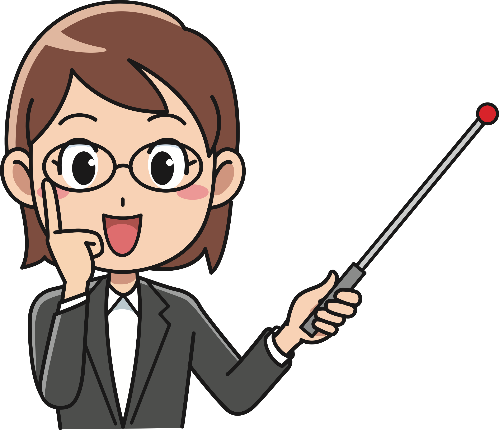 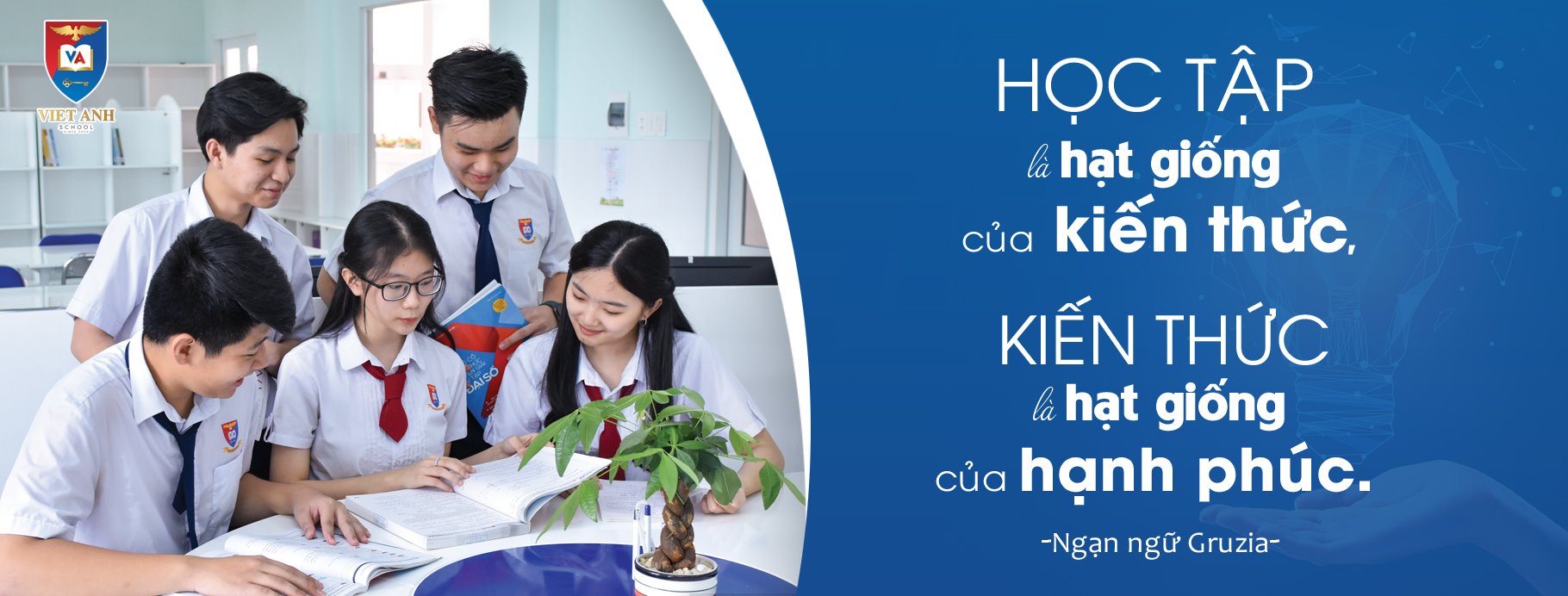